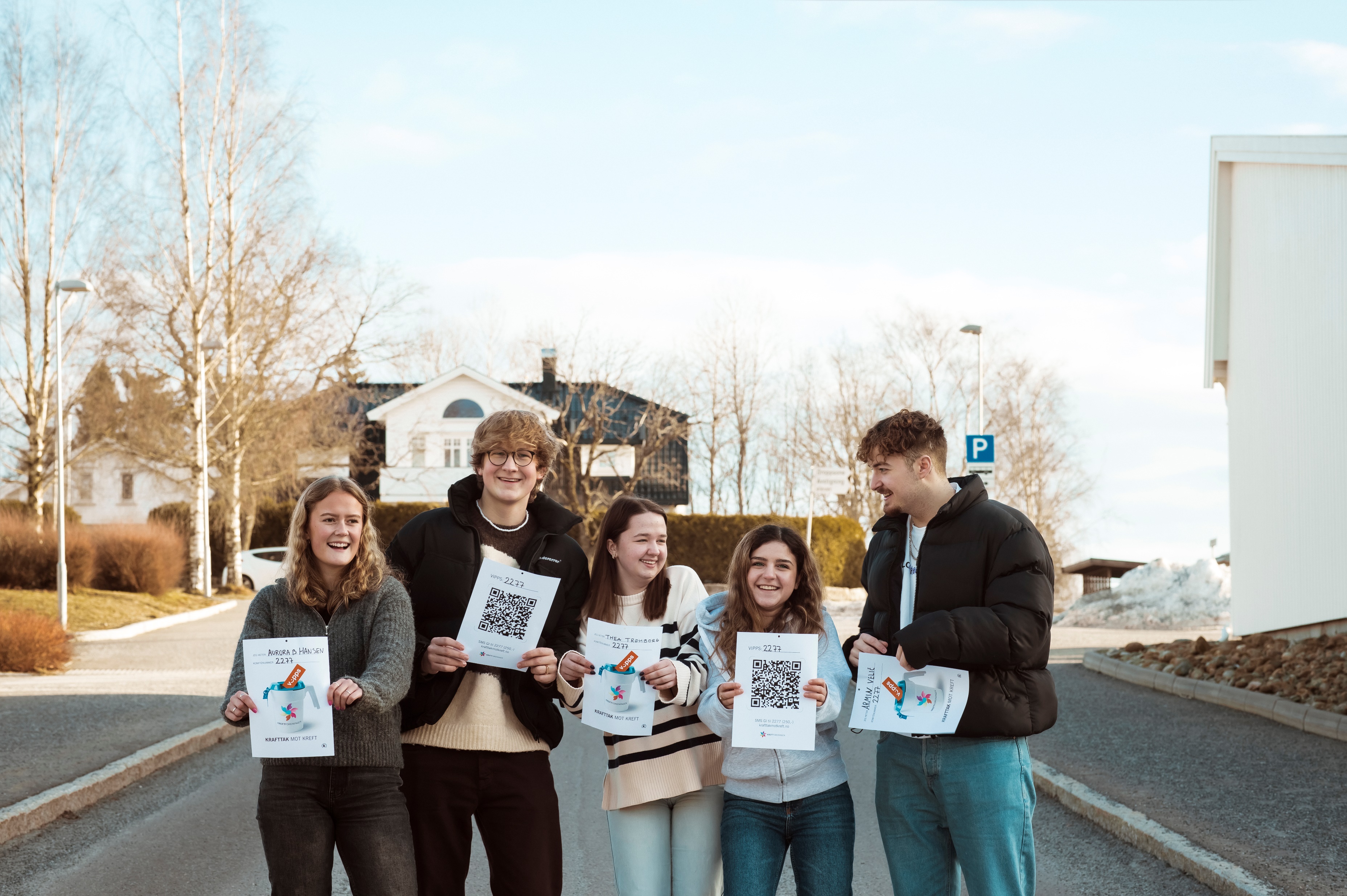 Vi skal være bøssebærere for Kreftforeningen!Kom på infomøte om KRAFTTAK MOT KREFT [dato, klokkeslett og sted].
Meld deg som bøssebærer 
med å sende SMS til 2277 og skriv: 
BØSSE XXXXXX Fornavn Etternavn
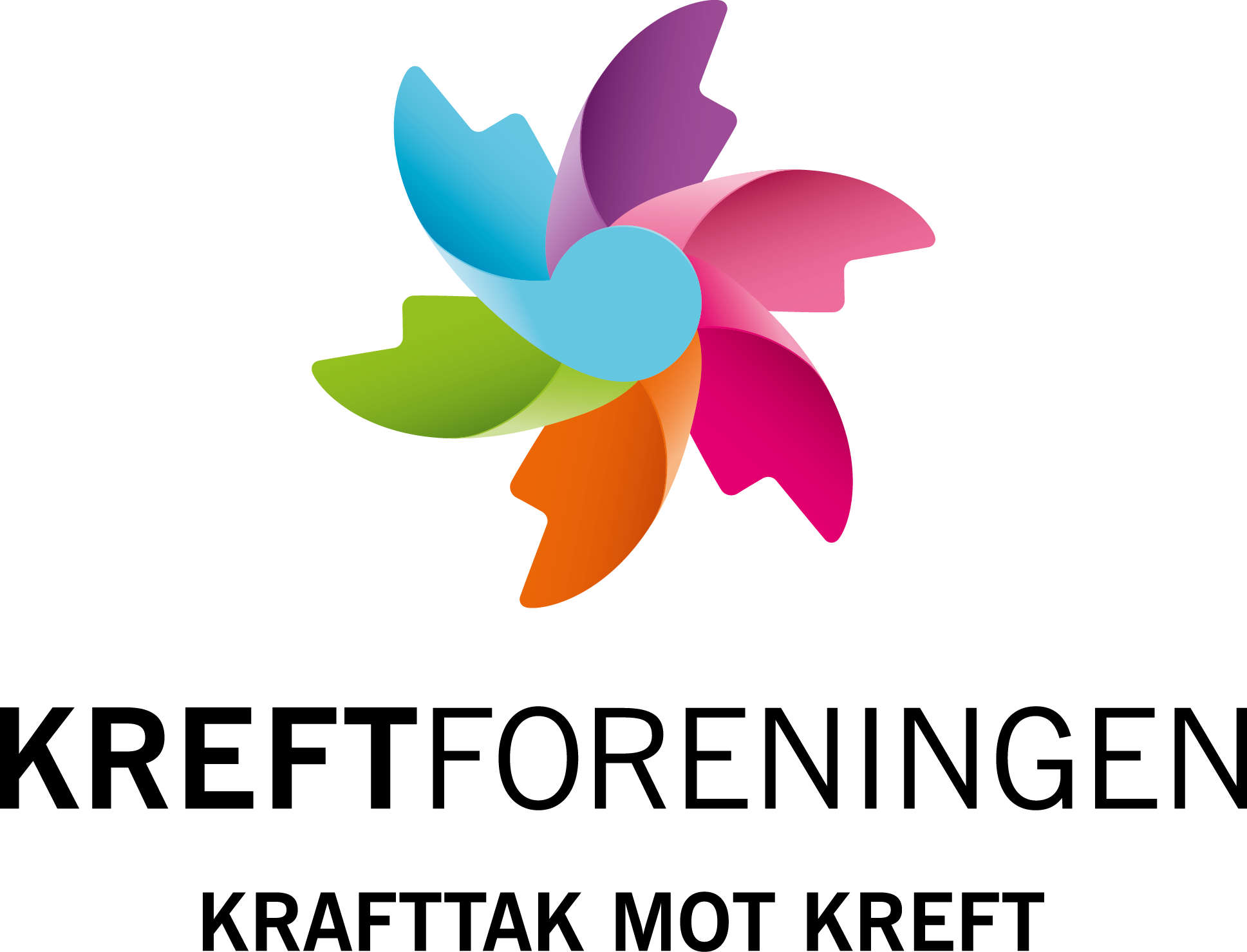 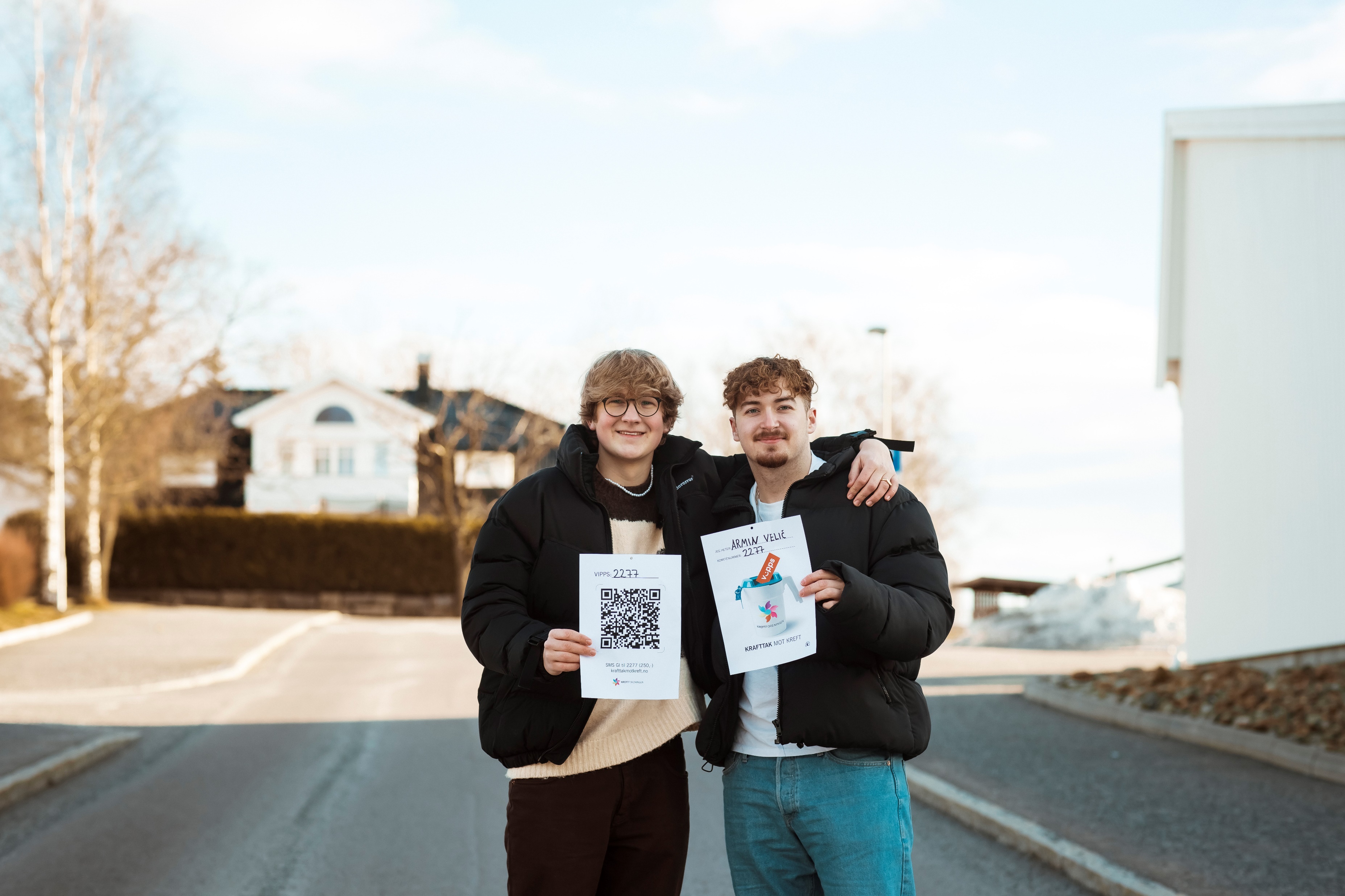 Bli med som bøssebærer! [DATO] er vi bøssebærere for Kreftforeningens innsamlingsaksjon KRAFTTAK MOT KREFT
Meld deg som bøssebærer 
med å sende SMS til 2277 og skriv: 
BØSSE XXXXXX Fornavn Etternavn
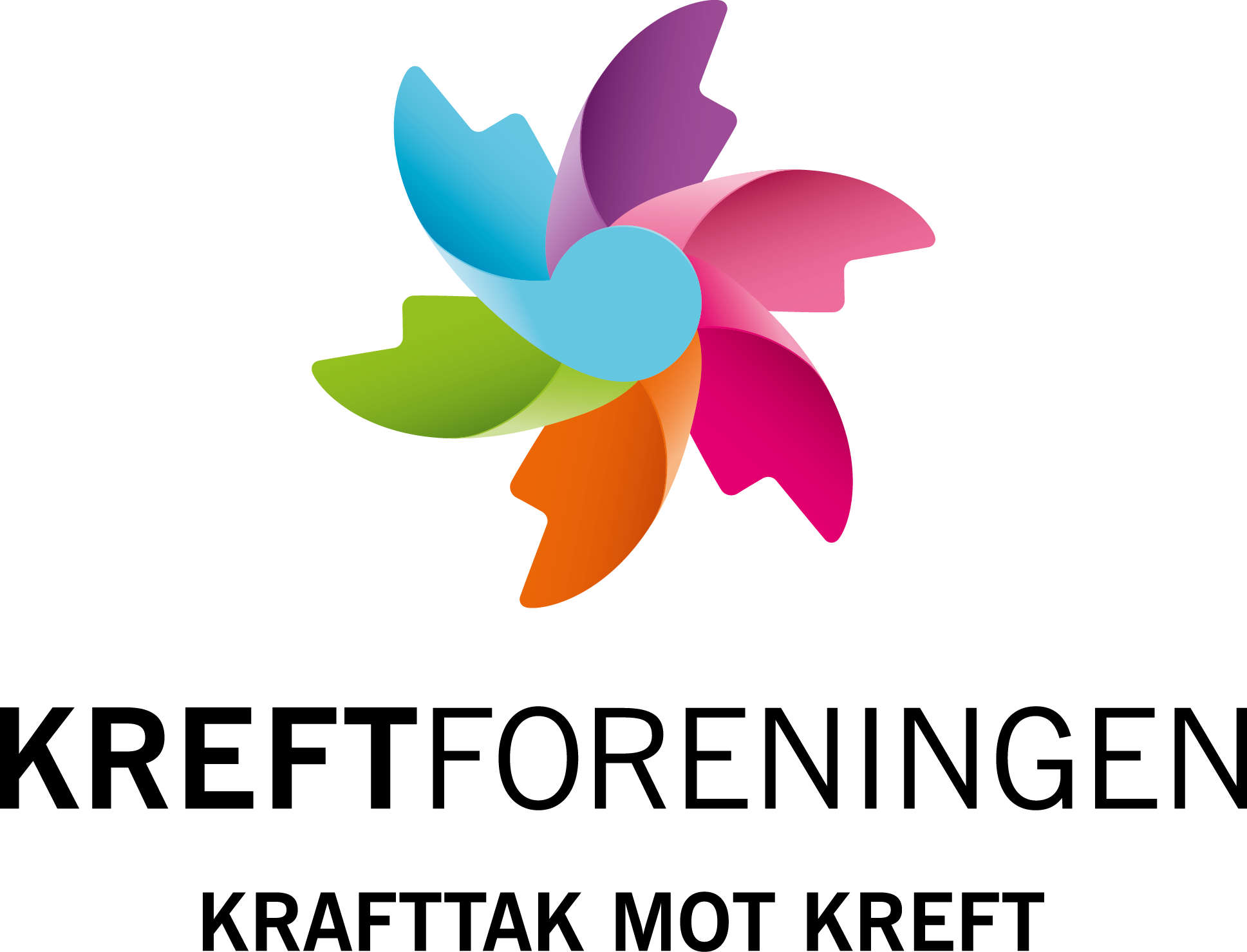 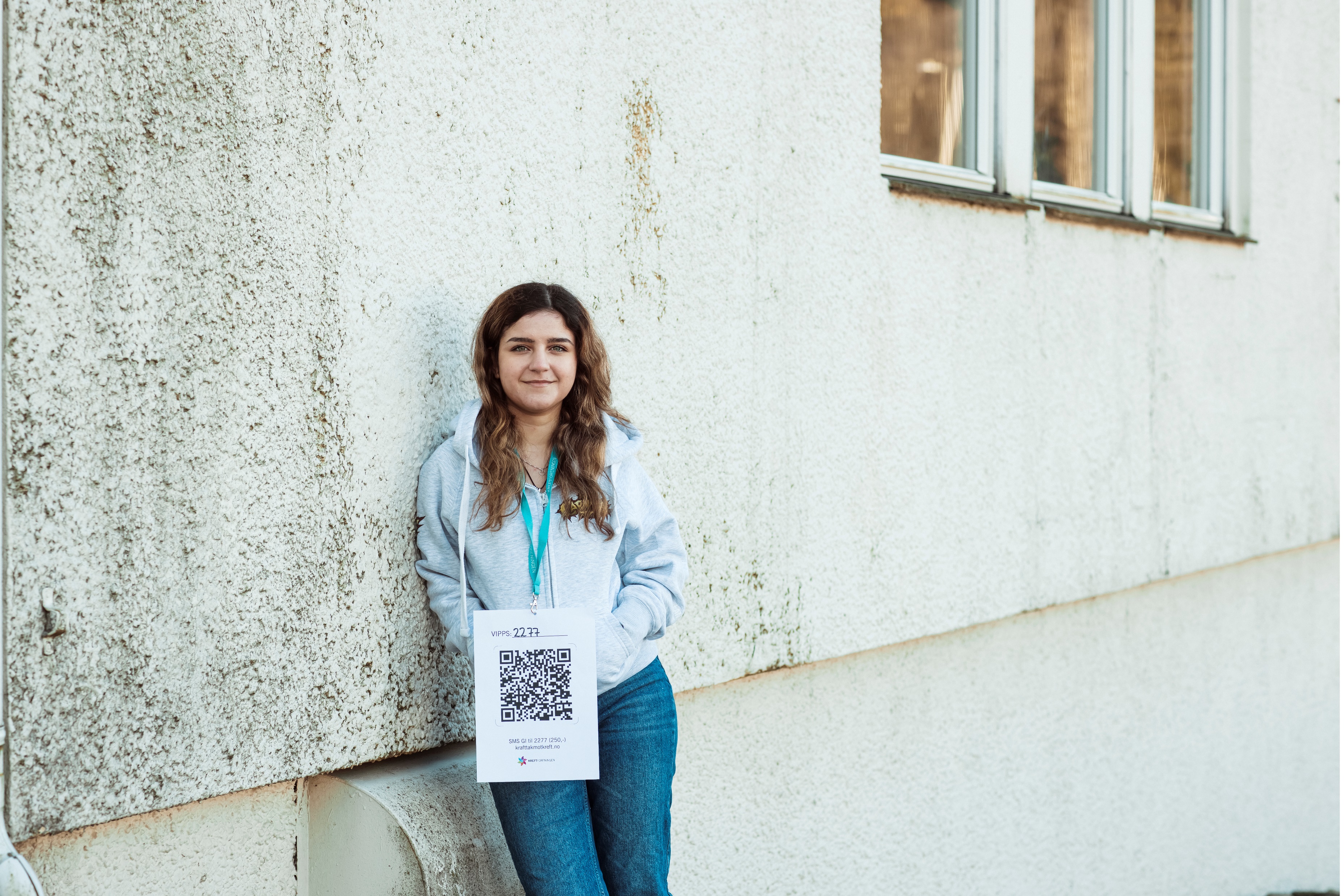 Krafttak-dag!
[DATO] ER ÅRETS KRAFTTAK-DAG! 

Alle som har på seg klær i fargene til Kreftforeningen og har meldt seg som bøssebærer er med i trekningen av XXXXXX premie og får bolle/kaffe sponset av lokal baker/matfagelevene/kantina.

Fremføring av challenger i lunsjen!
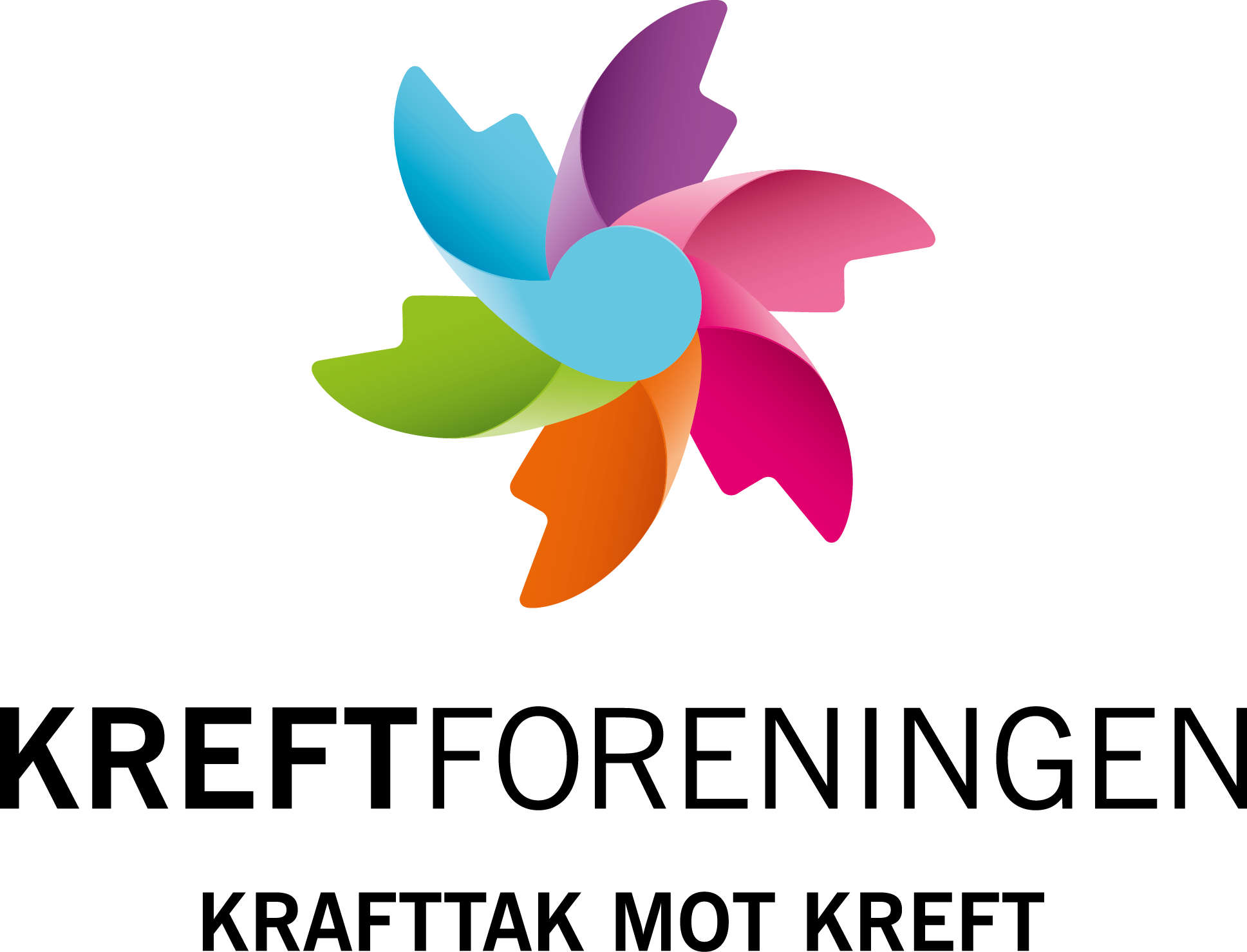 Meld deg som bøssebærer 
med å sende SMS til 2277:
BØSSE XXXXXX 
Fornavn Etternavn